Творческий проект«Лаборатория –фокусов. Это интересно…»
Выполнили: Казакова Елизавета, 7 лет
Мальцева Кристина, 6 лет 
МБДОУ «Детский сад №86»
Руководитель: Пантелеева Анастасия Владимировна – воспитатель


г.Бийск-2016
Здравствуйте! Идея реализации творческого проекта возникла после беседы с детьми о цирке. Ребята высказали свои идеи реализации проекта и зарисовали их. Затем прошло голосование…
Выбрали идею: фокус
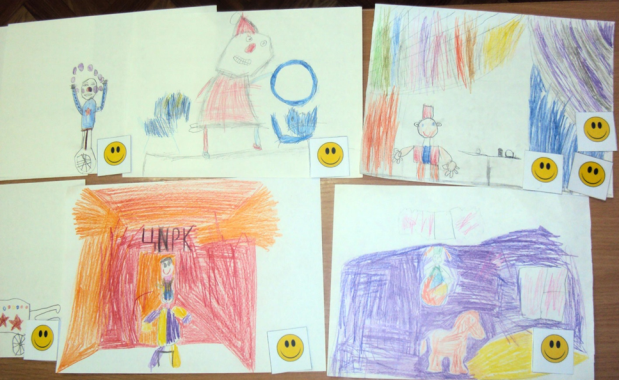 Что такое фокус? Что такое лаборатория?
Спросим у взрослых 
и в интернете.
Фокус- это «чудо», «обман».Лаборатория - это учреждение, ведущее экспериментальную научно-исследовательскую работу, а также помещение, оборудованное для проведения научных, технических и других опытов
В нашей группе открыта настоящая «Лаборатория фокусов»
Что нужно, чтобы превратиться в волшебника?
Подготовить со взрослым фокус-опыт,  переодеться в костюм фокусника. И представление начинается…
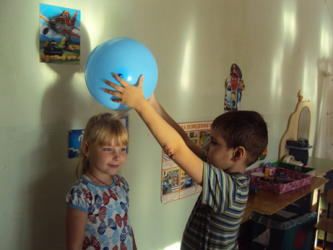 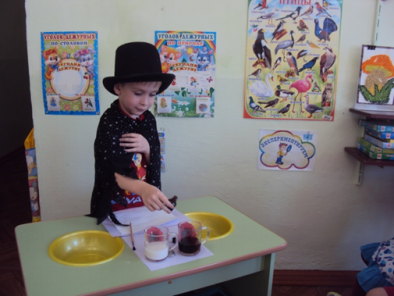 -Ребятами были представлены фокусы-опыты: прочная бумага, волшебный шар, превращение чая